Prospecting, QUALIFYING and Sponsoring
Prospecting, Qualifying
Sponsoring all starts with 
a mental decision
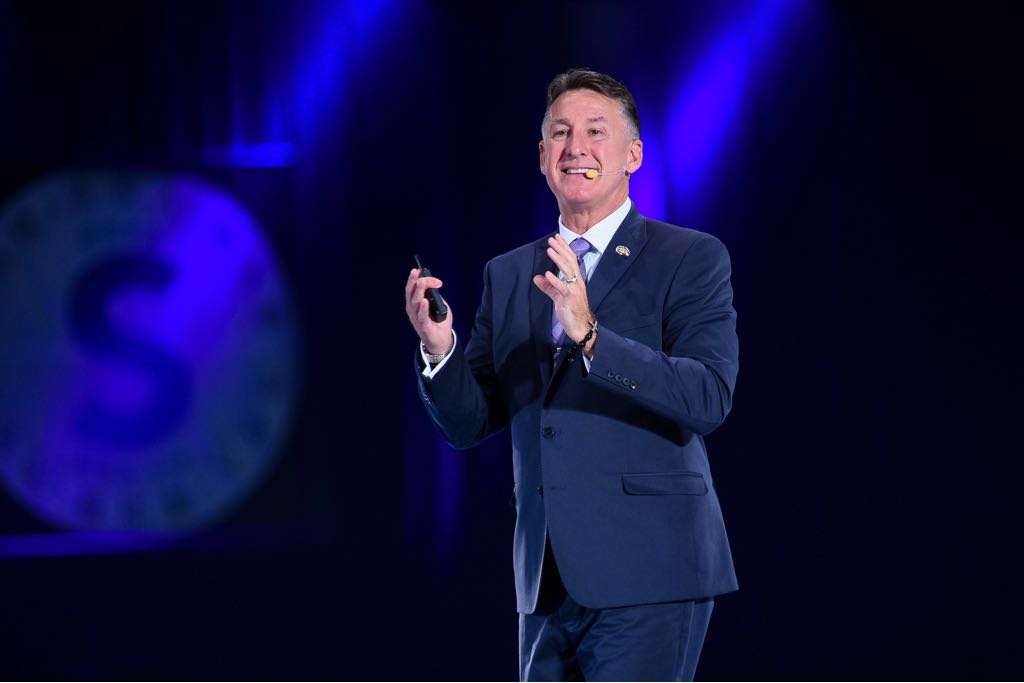 Add Two Possibilities/Day
Call One/Day
Show Two Business Plans/Week
5/3/2019
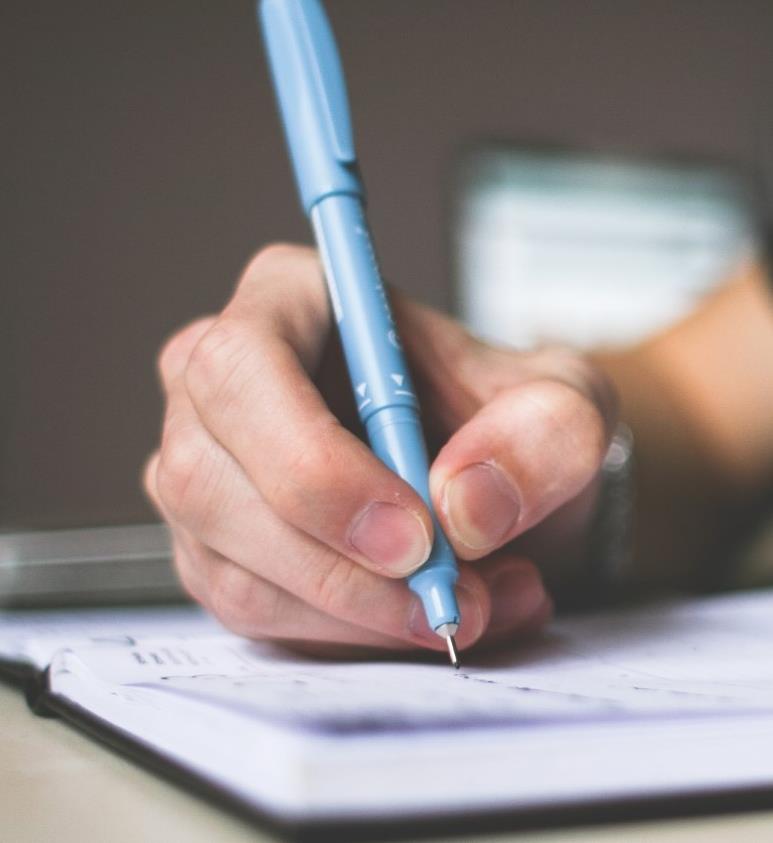 Warm Market
Friends, family, neighbors, teammates
High school classmates
College classmates
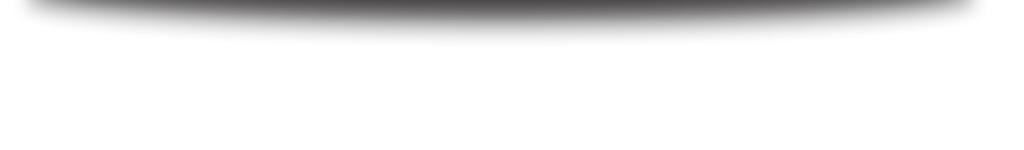 Organizations, associations, or groups that you belong to or have belonged to
Work colleagues (current and past positions)
Building A Names List
Social media
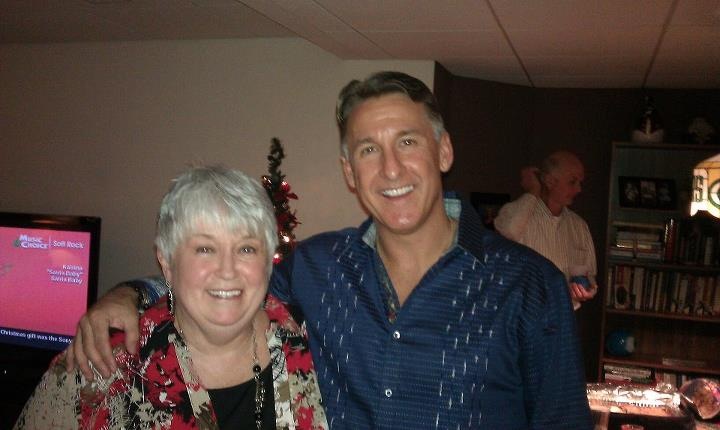 5/3/2019
Names List 
Exercise
3 Minutes
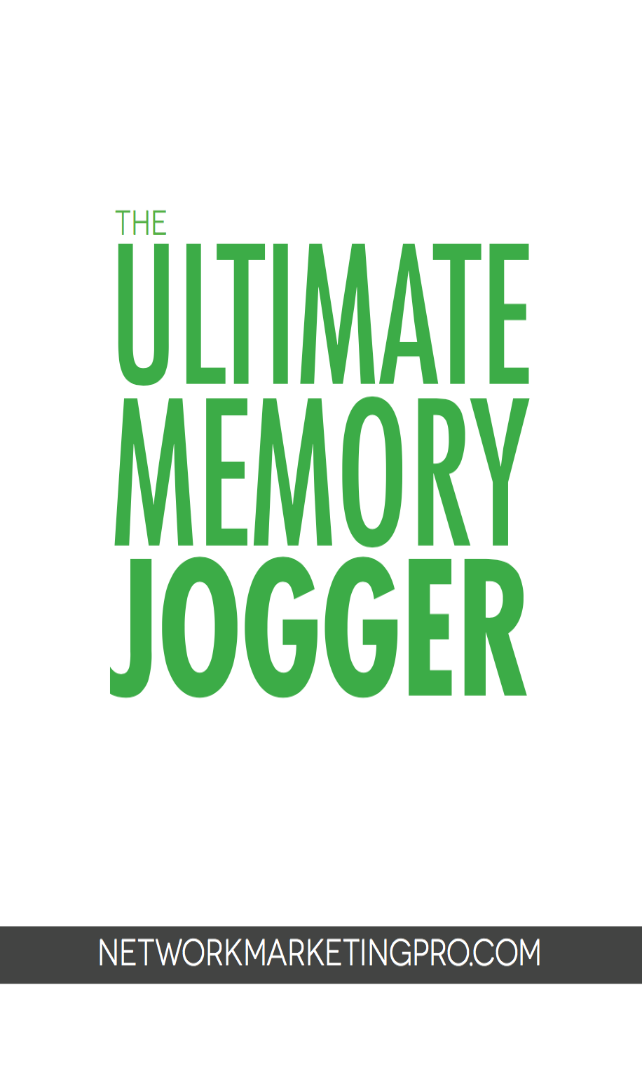 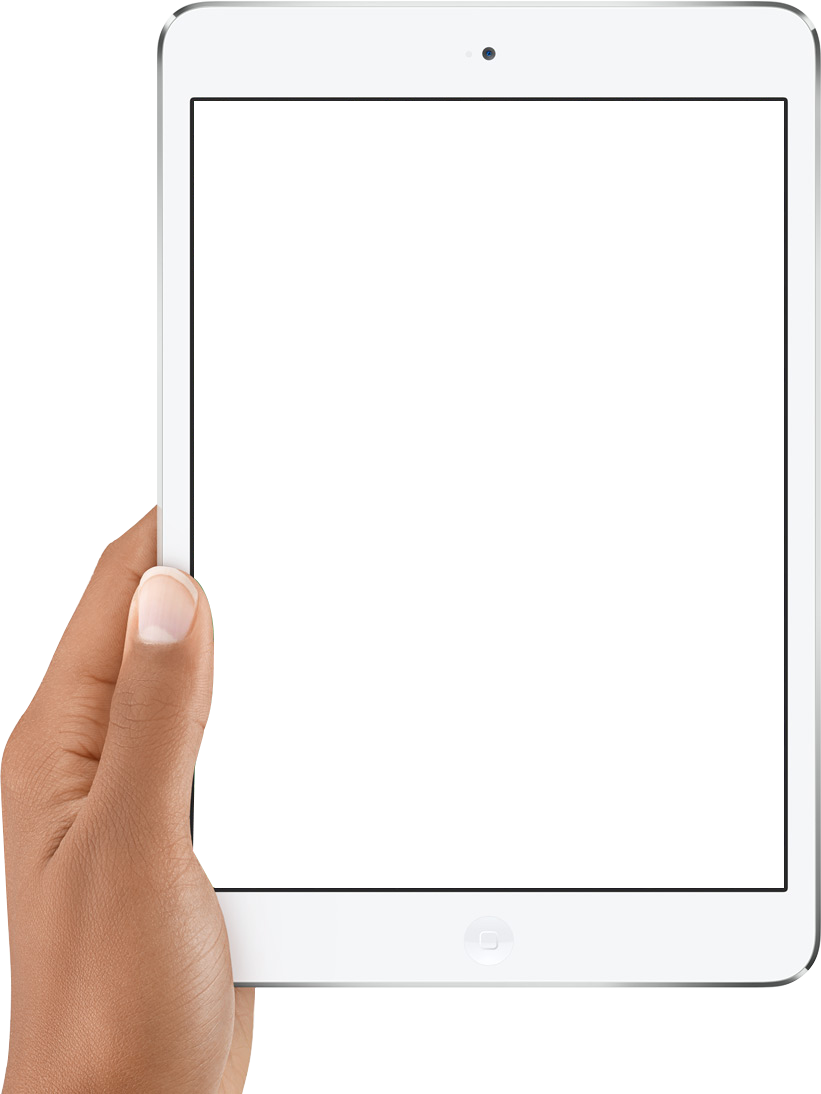 Social Media Prospecting
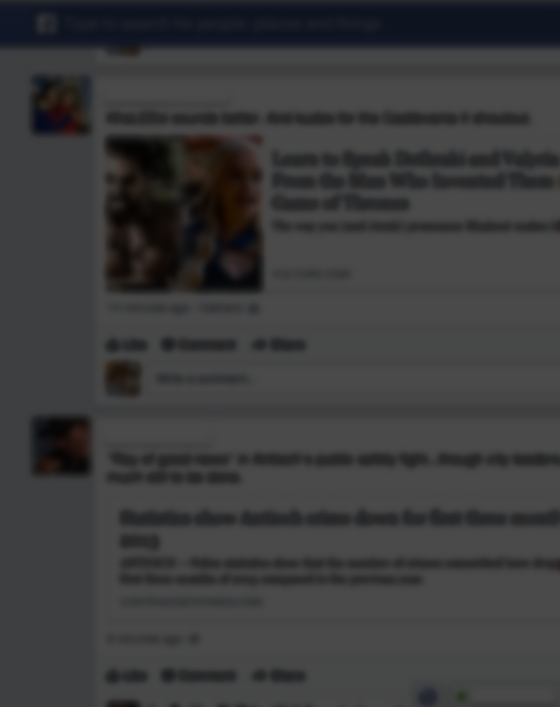 Expand possibilities easily, message two people per day minimum
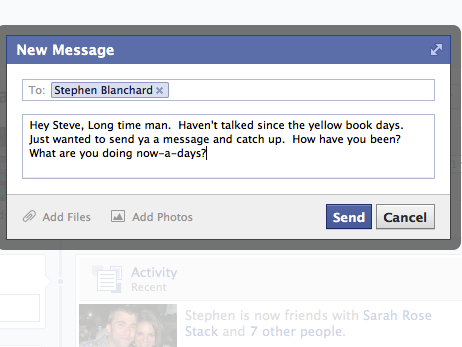 Communicate and add two new conversations 
per day in less than five minutes
Warm up cold markets
Ask lots of questions – prospect don’t recruit
Use this to take MASSIVE ACTION to ensure your success based on the law of probability
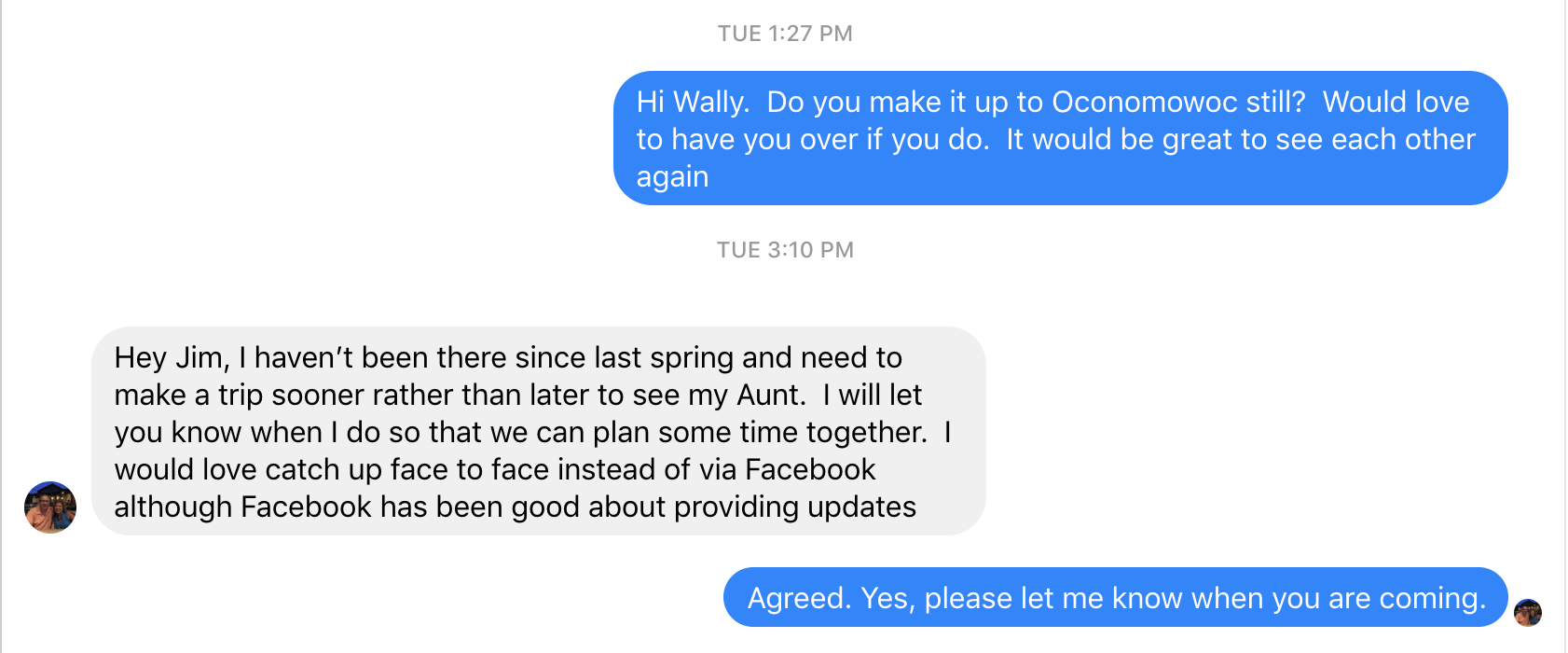 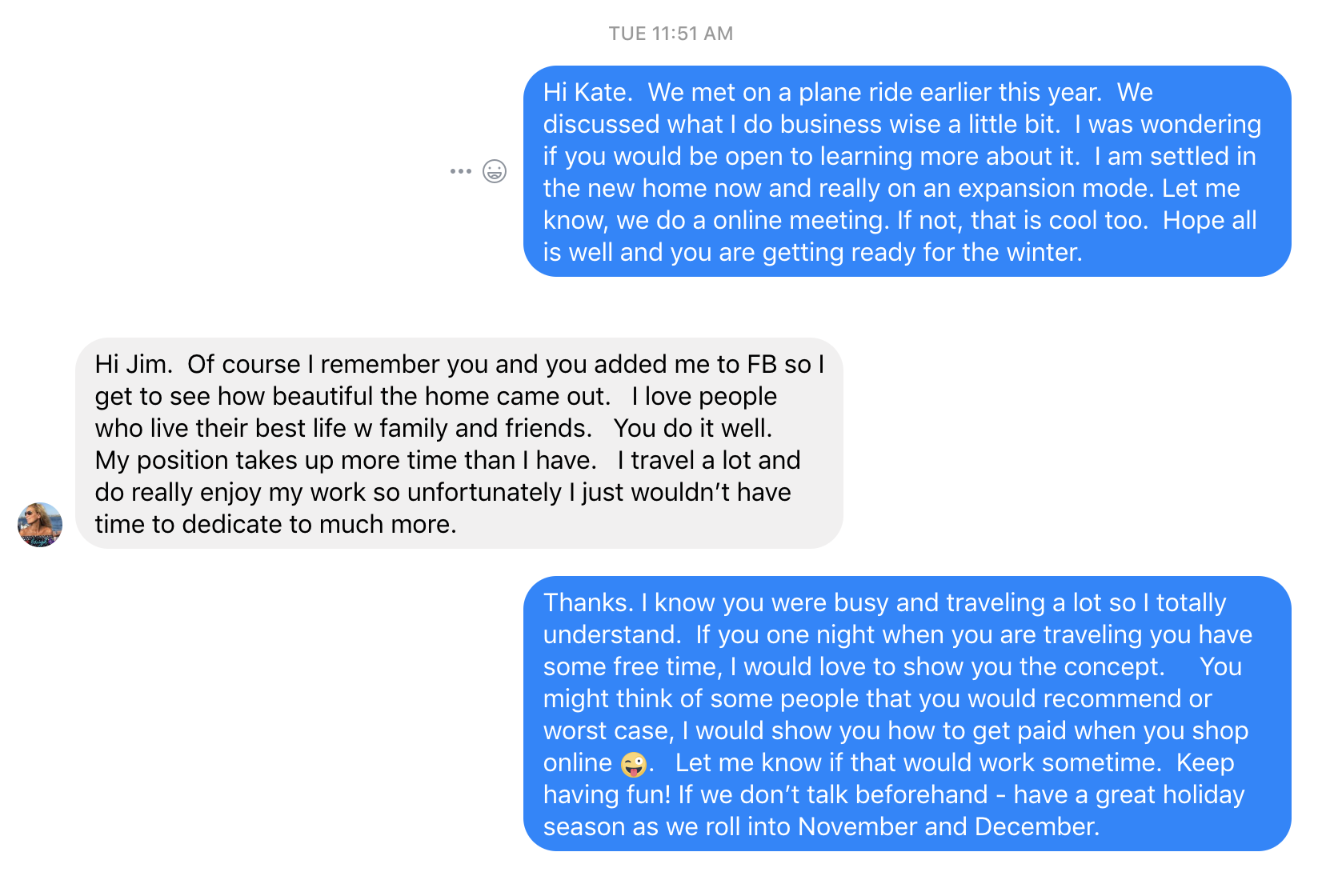 FB MESSAGE
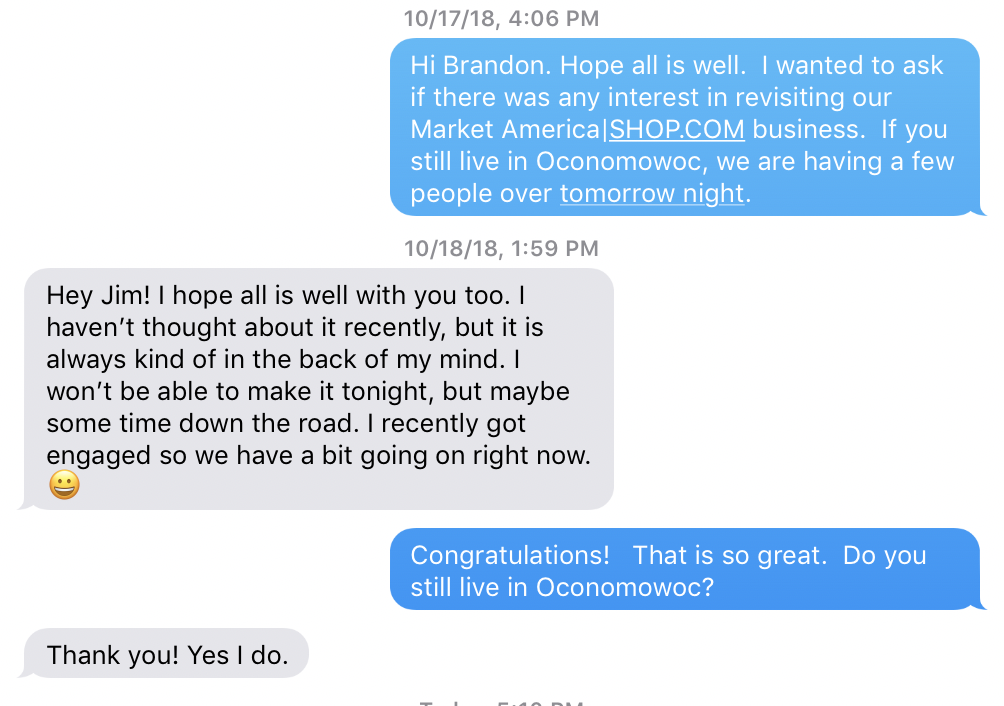 TEXT MESSAGE
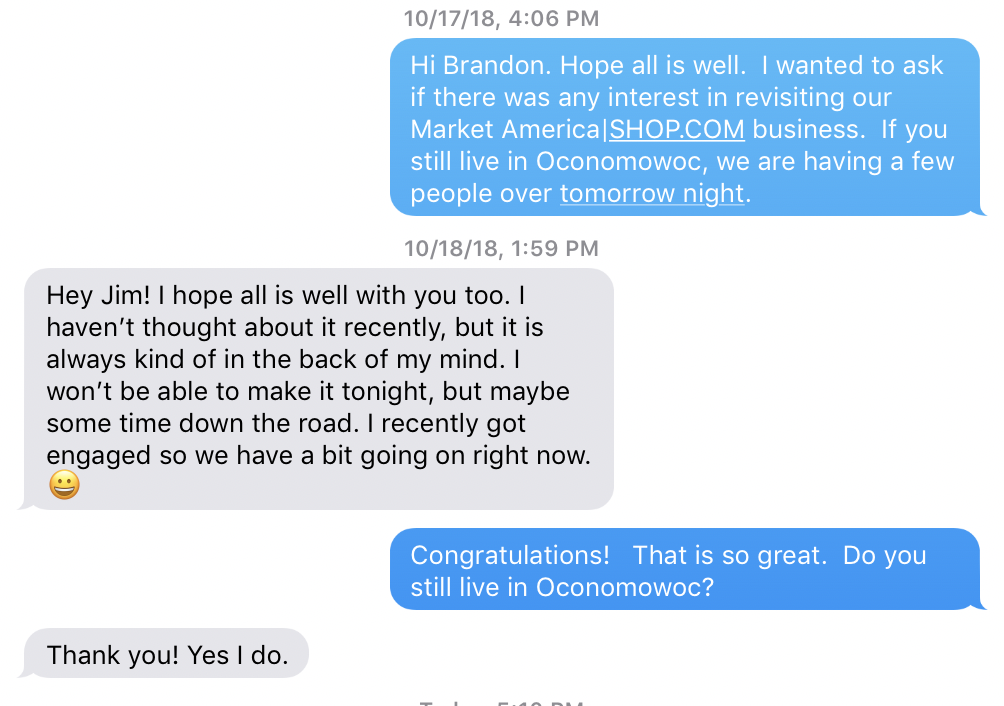 Facebook 
Exercise

Add 5 names
Message two
2 - TOP 10 LISTS
After building your list, prioritize the list 
People who will let you show them the plan  
Your best prospects
Approaches are determined for the top 10 with your business partner
Continue to build relationships with everyone on your list
Adding to your names list is just as important as building it
Possibilities Are Everywhere
Add two names per day
Always be asking questions!
What do you do for a living?
How long have you worked here?
How long have you lived in the area?
What brought you to this area?
What does your spouse do?
Do you have family in the area?
Do you do this full time?
Do you keep your options open?
Answer
We are a product brokerage and internet marketing company called SHOP.COM. Have you heard of us?
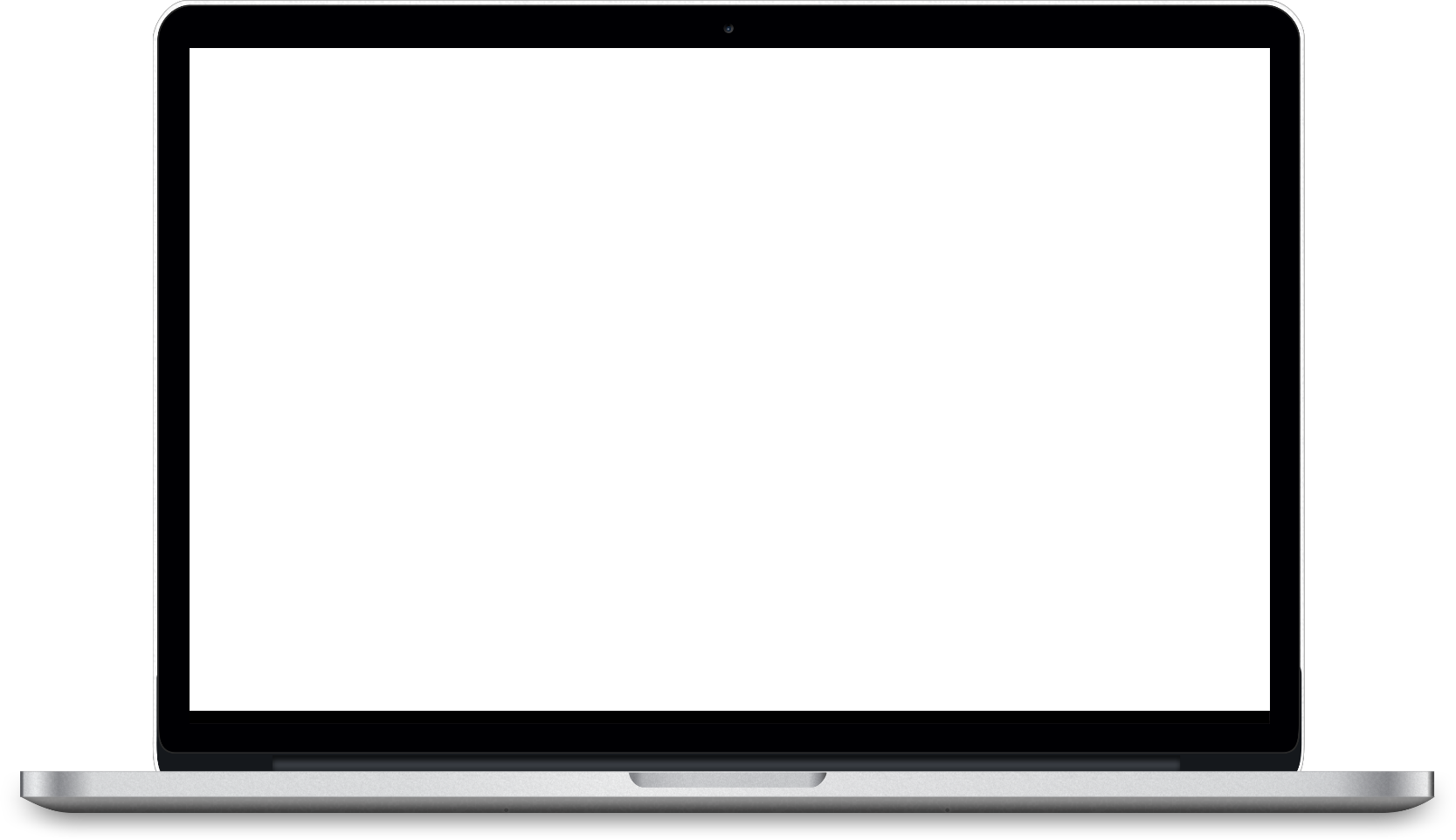 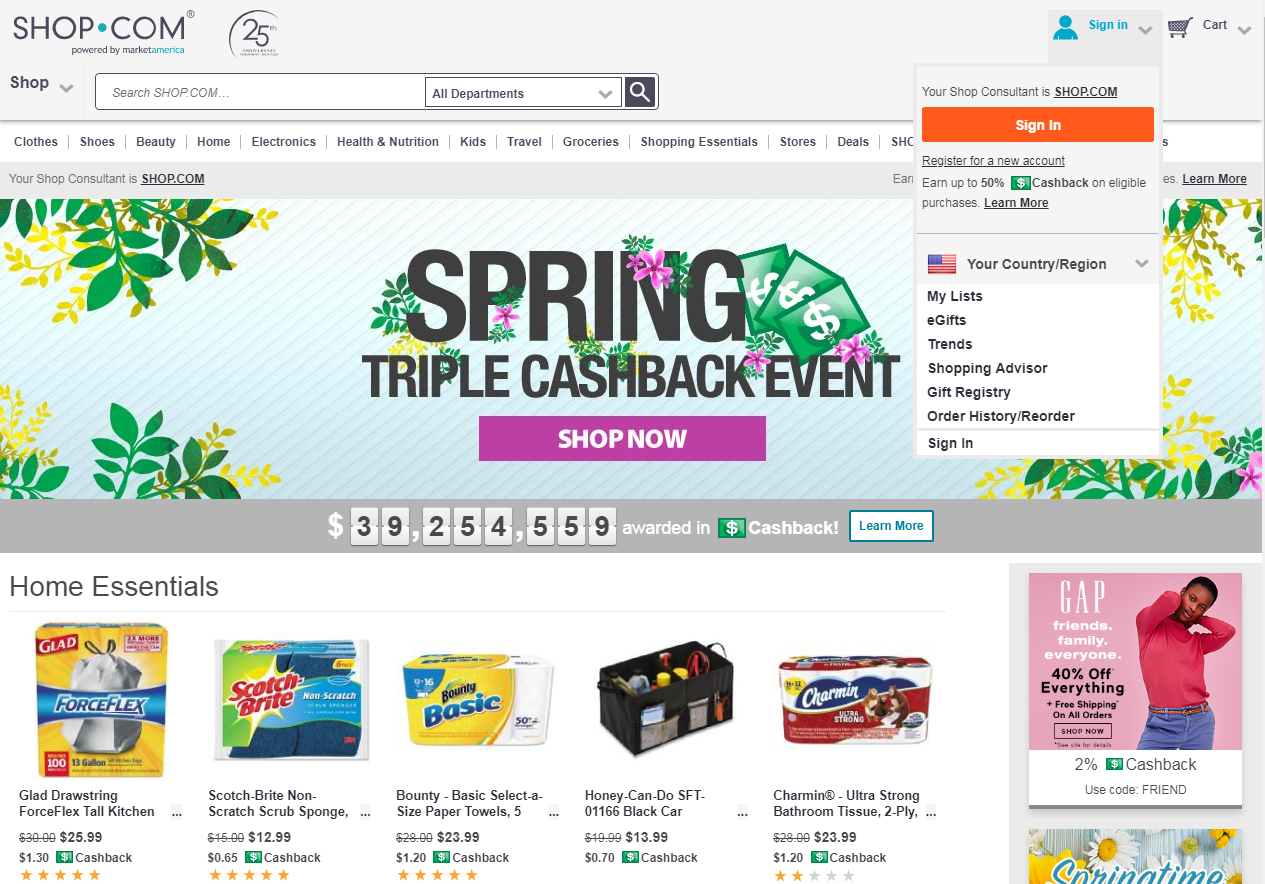 The answer should be short and intriguing
The goal is to start or continue the dialogue
What is it?
We are really a hybrid between franchising, internet marketing and traditional business.  We take the best of each to create an entirely new concept called the UnFranchise

What do I do? 

I teach people how to make a lot of money online with a new concept called the UnFranchise.  

					Jim Winkler
What is it?
It’s a way to make a lot of money online

What do I do? 

I teach people how to make a lot of money online 


		         Elizabeth Weber-Walliser
What is it?
It’s a product brokerage and internet marketing company that helps people turn their spending into earning and create a Shopping Annuity.

What do you do?

I help people create an ageless lifestyle with wellness solutions

					Jacki Blasko
What is it?
It’s called the Shopping Annuity.  Have you ever heard of it?  

Basically I help people take money they are already spending on every day stuff and turn it into a business that pays them on an ongoing basis.  

					Colton Whited
What is it?
Have you ever heard of the Shopping Annuity?  

It’s a way of taking the dollars you are already spending and putting them into a business for yourself.  I can’t believe you have never heard of it.  

				Ke Zhu
What is it?
A business system for people who want more income but don’t want another job


					Lynn Mitschke
What is it 
Exercise

Pick a partner
Call workshops
TEAMWORK
Working together gets results
WHY DO CALL WORKSHOPS WORK?
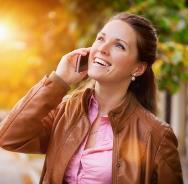 It is scheduled
Coaching
Starts a new person fast
Accountability
Power of positive energy of two or more people
Continues momentum in the business
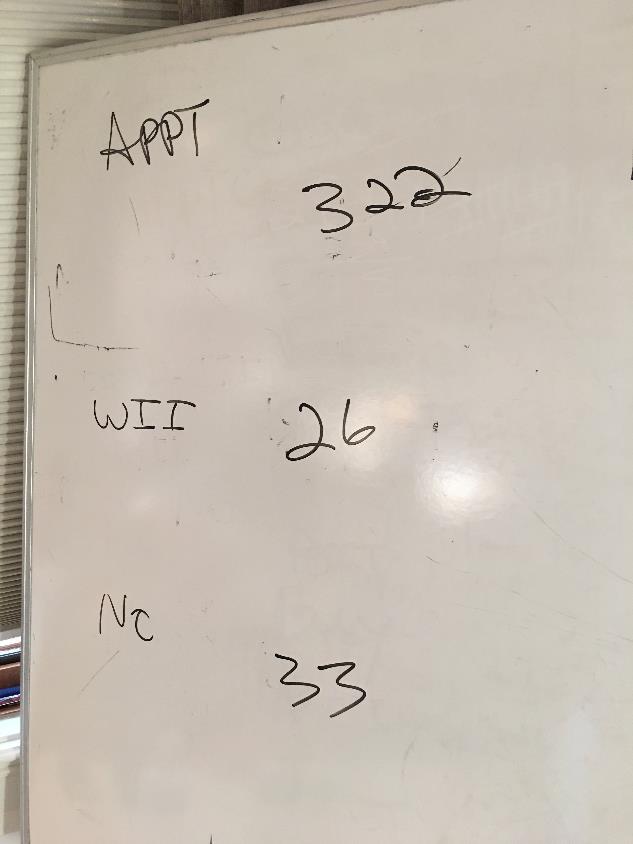 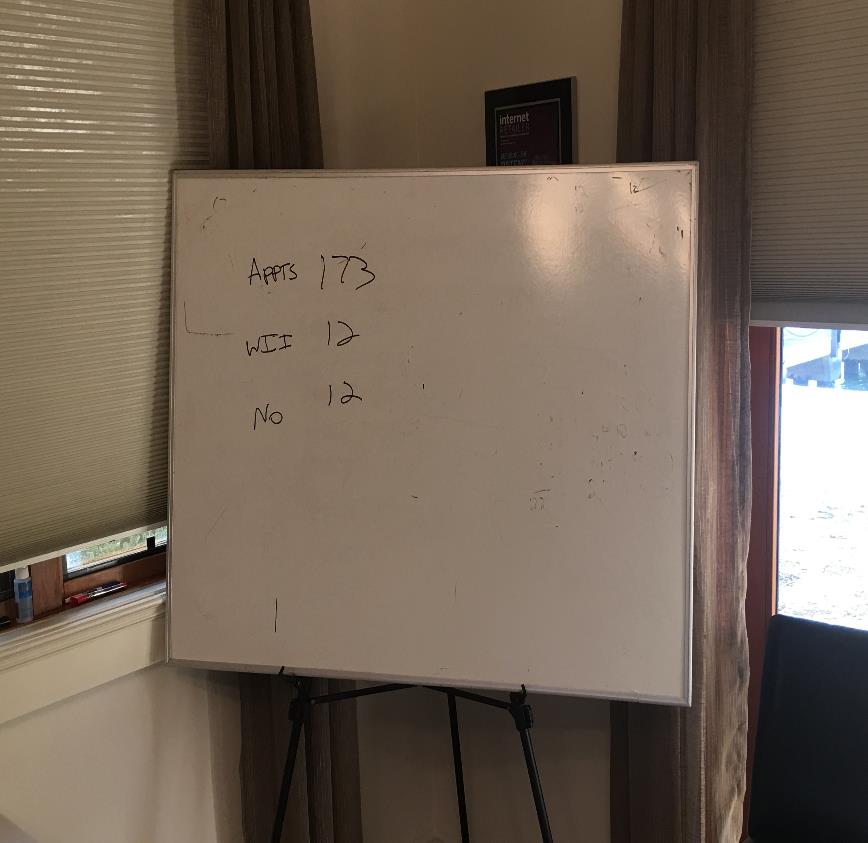 FREQUENTLY ASKED QUESTIONS:
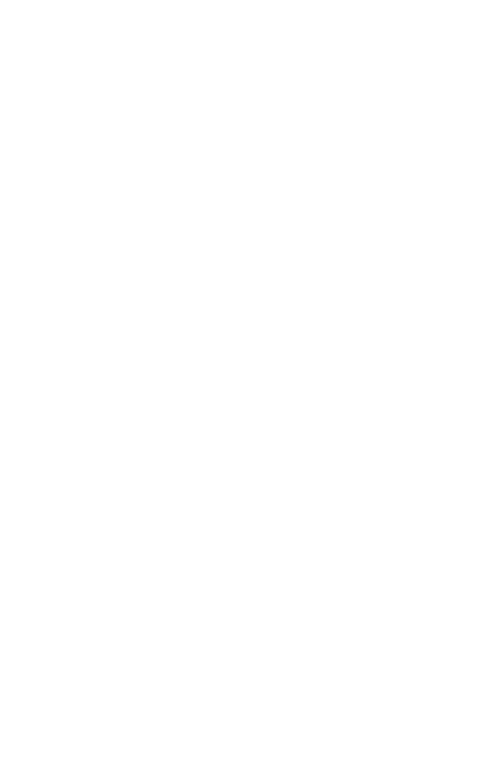 What happens if I get a voice mail?
Can I text someone to let them know that I will be calling?
What if a call starts to go too long?
What if someone keeps asking questions?
Can I do a call workshop from a distance?
Ways of asking for the appointment
Referral     
	     Evaluation    
	     Direct (direct indirect)
Direct (direct indirect)
Key Words/Phrases
Help
Expanding/Growing
No Pressure/Information only
May or may not be interested
Willing to evaluate
Lead
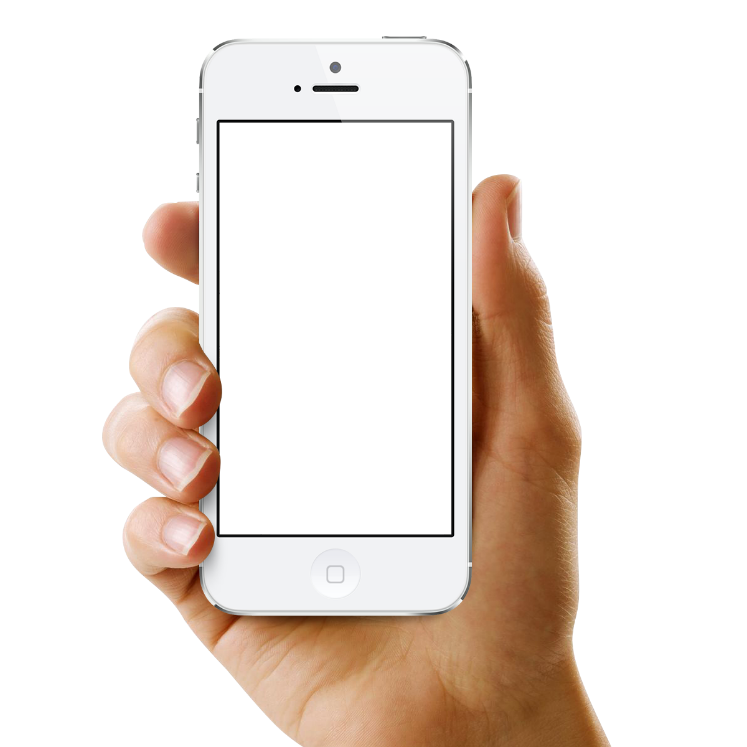 Texts before the calls:
Are you available for a quick  phone call?
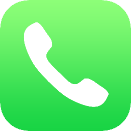 Can I give you a quick call?
Chat?  Available?
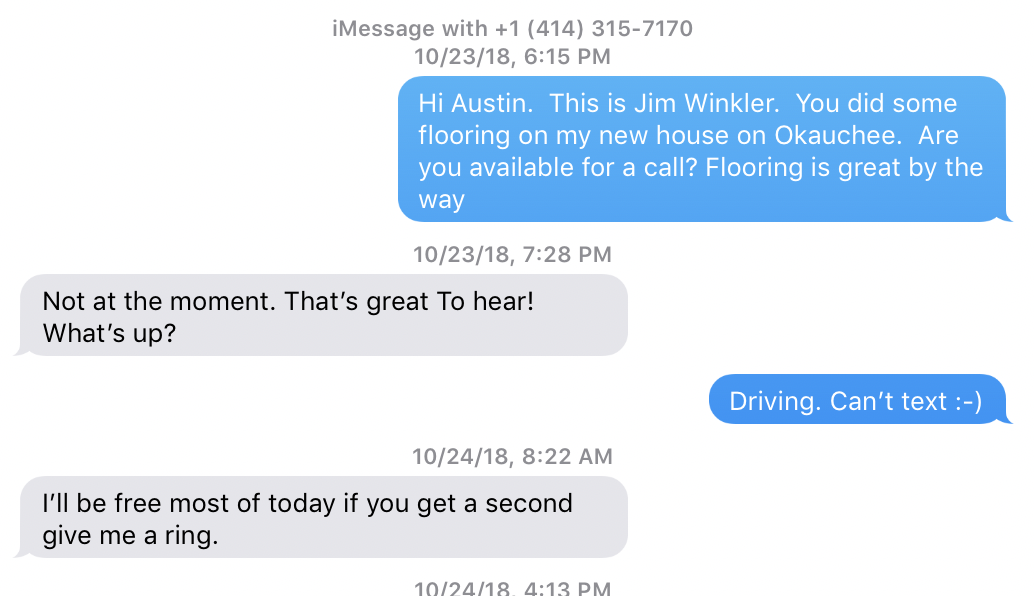 Make the callsHit key points
You may or may not be interested, either way is fine with me
4
I only have a second, 
the reason I’m calling is _____
1
If the date doesn’t work – ask, “When is the soonest we can get together”
Edify(you may know the right people)
Can you help me out?
7
5
6
2
Do you see anything in your schedule between now and then that would prevent you from keeping our appointment?
I want to get together for coffee(Could be with or without your business partner)
3
Role Playing
Setting Appointments 
Exercise

Pick a partner
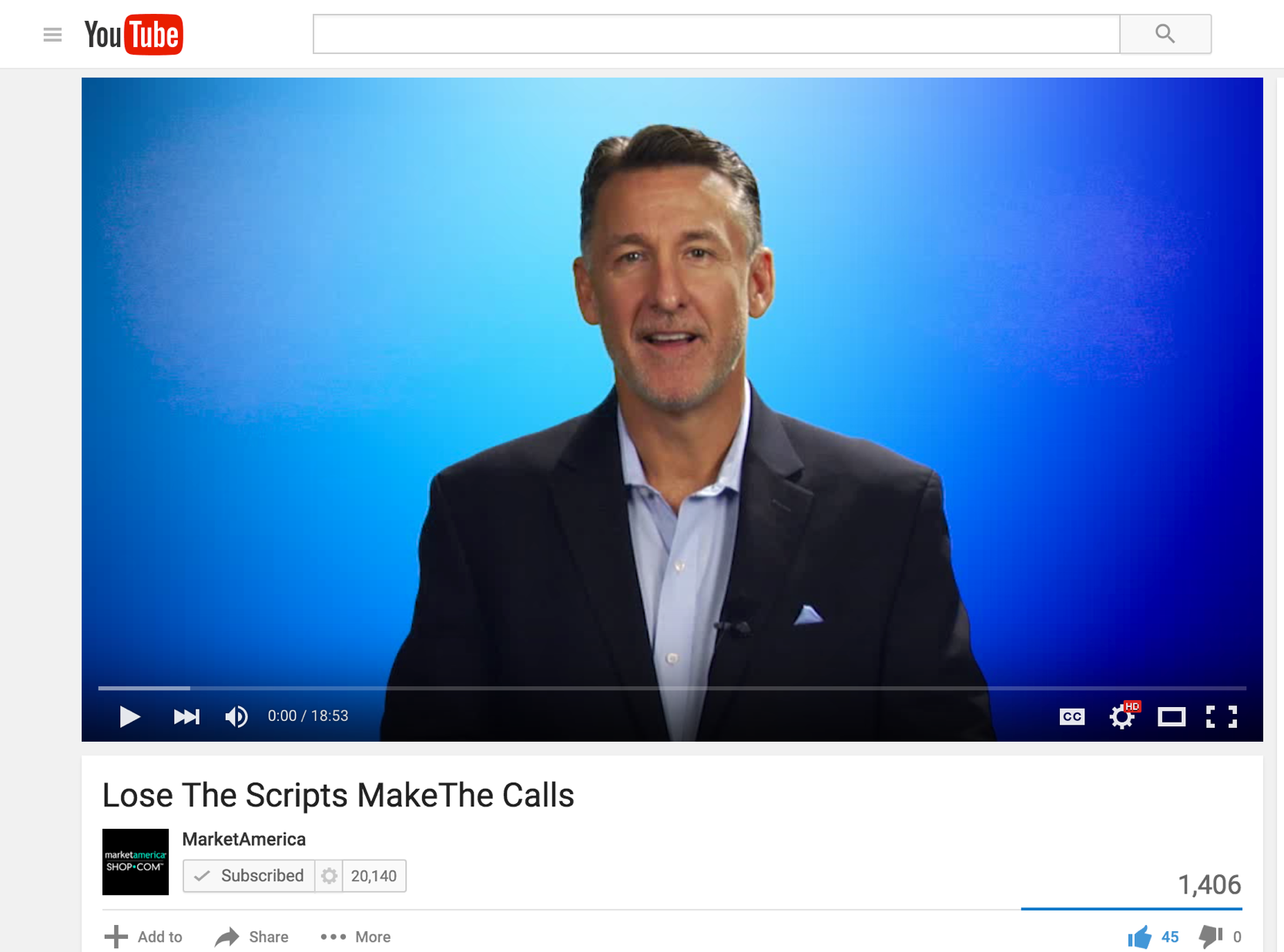 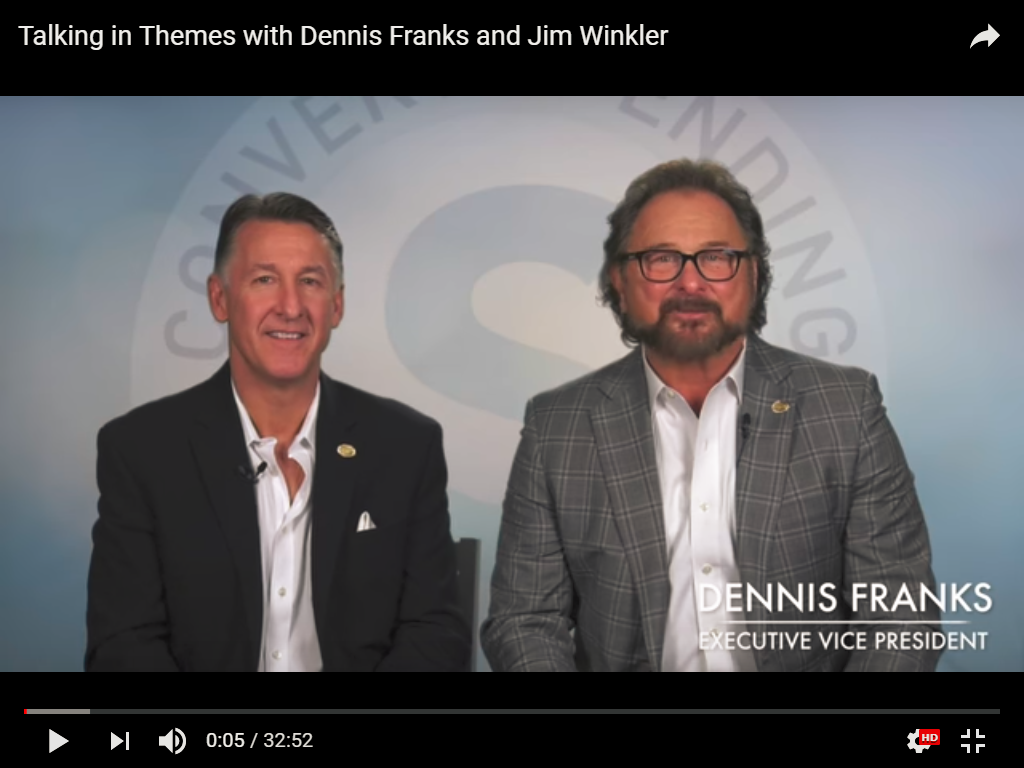 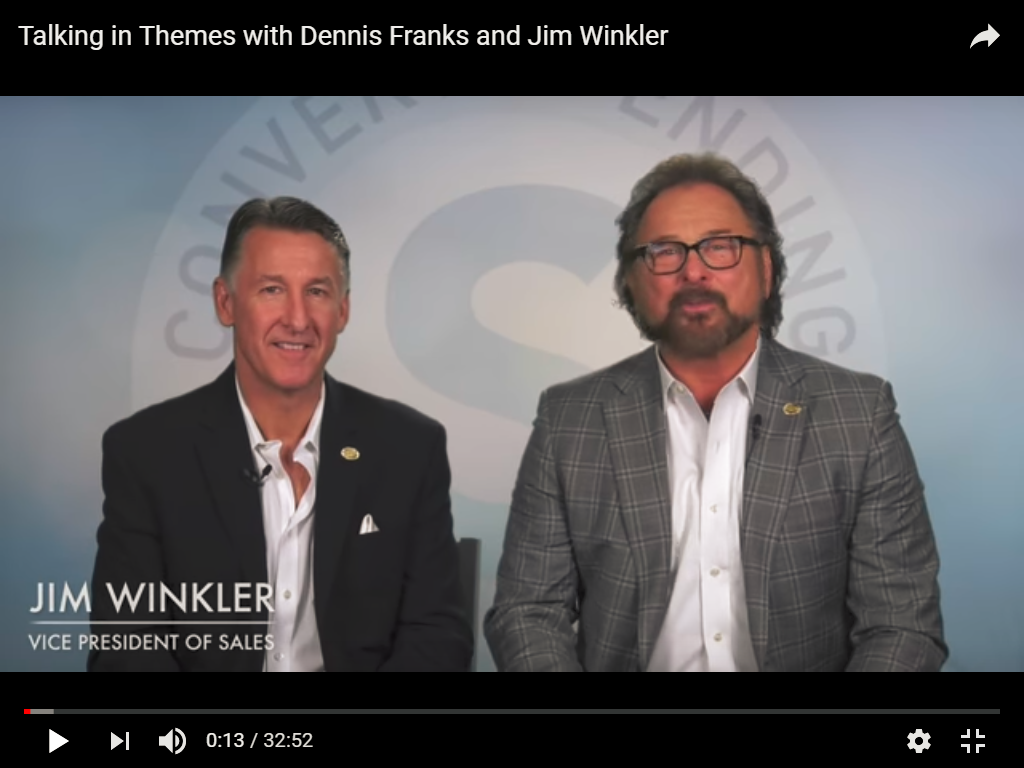 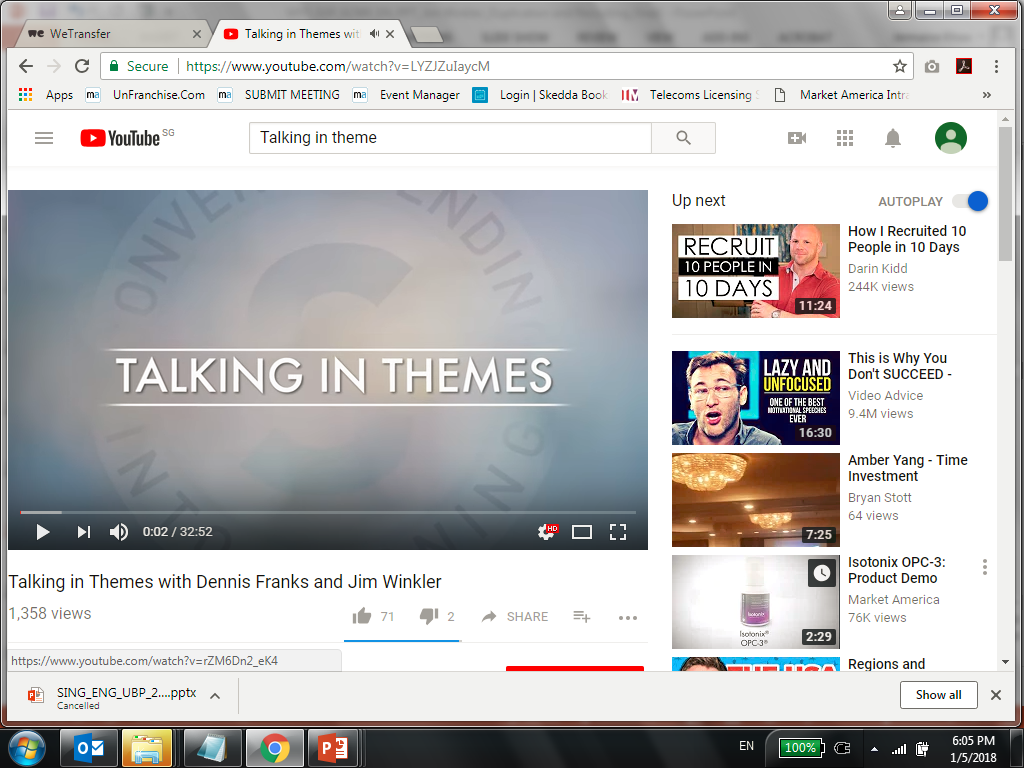 Talking in Themes